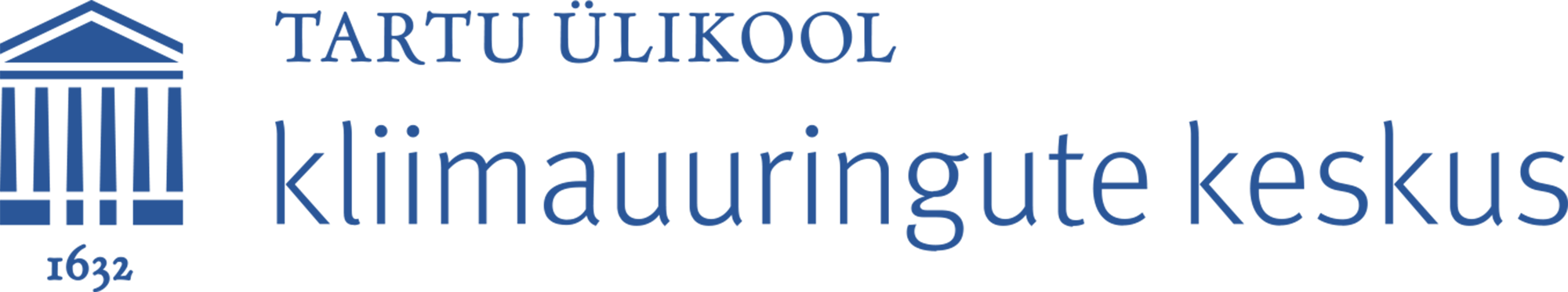 Kliimamuutused Põhja-Euroopas ja Eestis
Hannes Keernik
Piia Post
Velle Toll
Erko Jakobson
Liisi Jakobson
Andres Luhamaa
12.12.2024
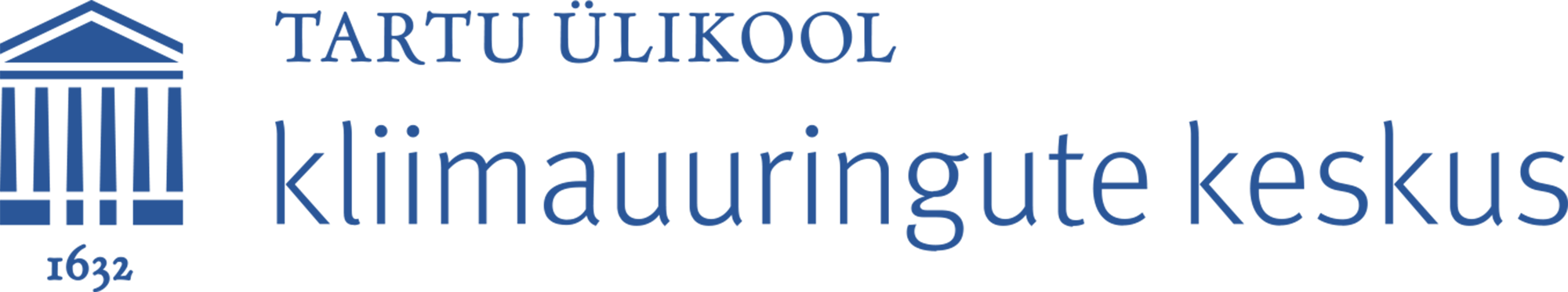 Muutused globaalses ja regionaalses kliimas
2
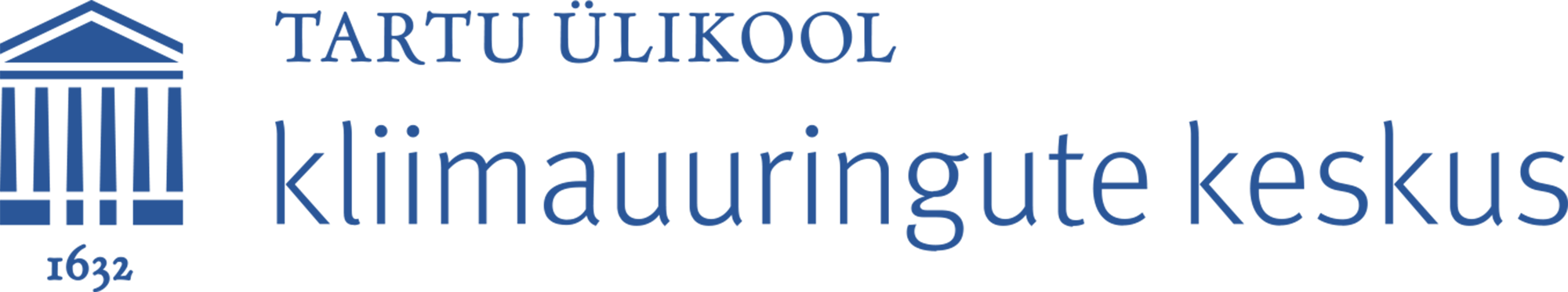 Praegune soojenemise tempo: 1,5-kraadi tase saab ületatud järgmise kümnendi alguses
Globaalne soojenemine on inimtekkeline

Praegune kasv on 0,2°C (±0,1°C) 10 aasta kohta

Globaalne 1,5 kraadi eesmärk: ainult 8,9% kogu heitest on veel kasutamata

Enamik maismaast juba praegu >1,5°C soojem kui tööstusrevolutsiooni eelsel ajal
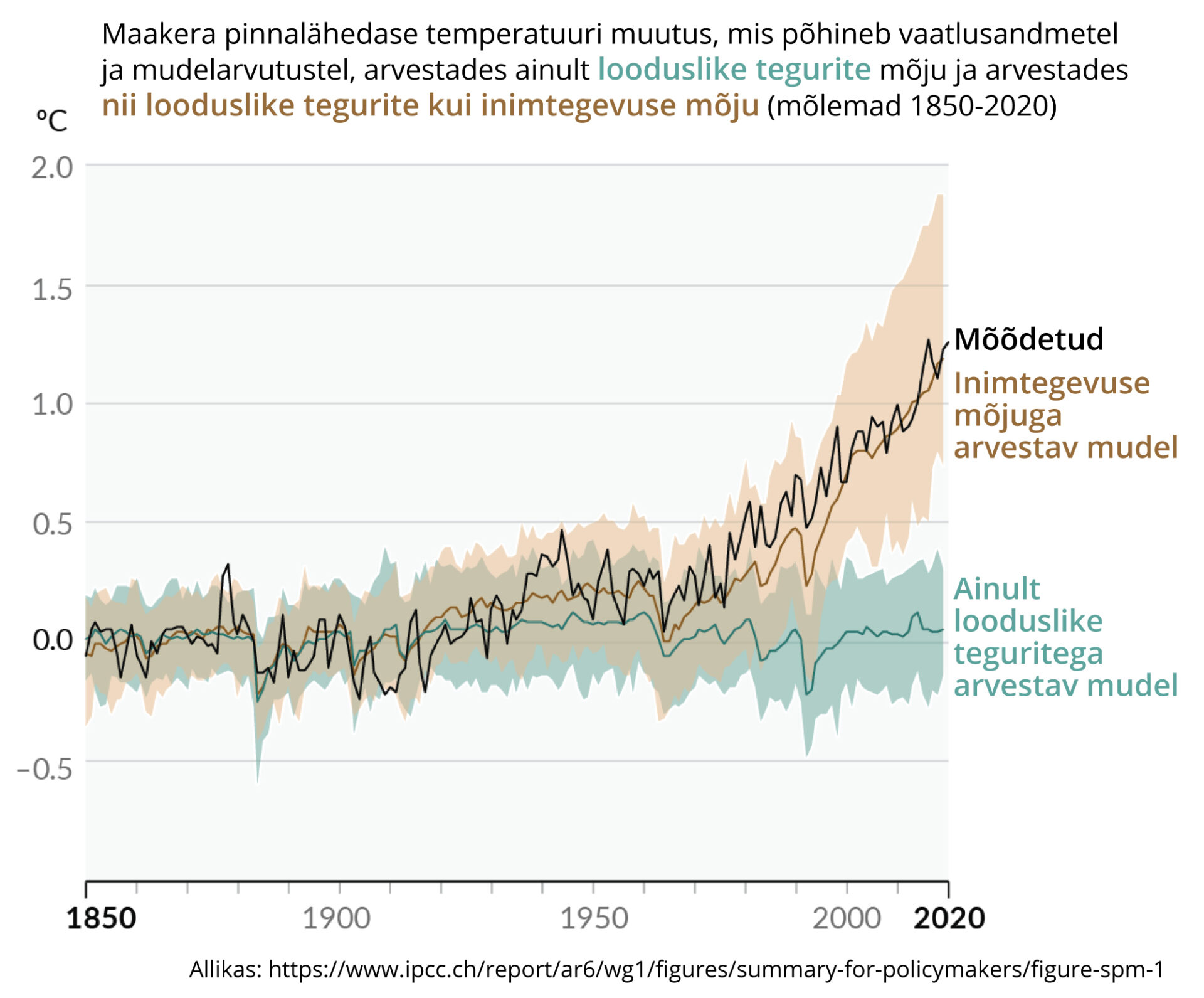 Globaalse temperatuuri tõus [°C]
Aasta
3
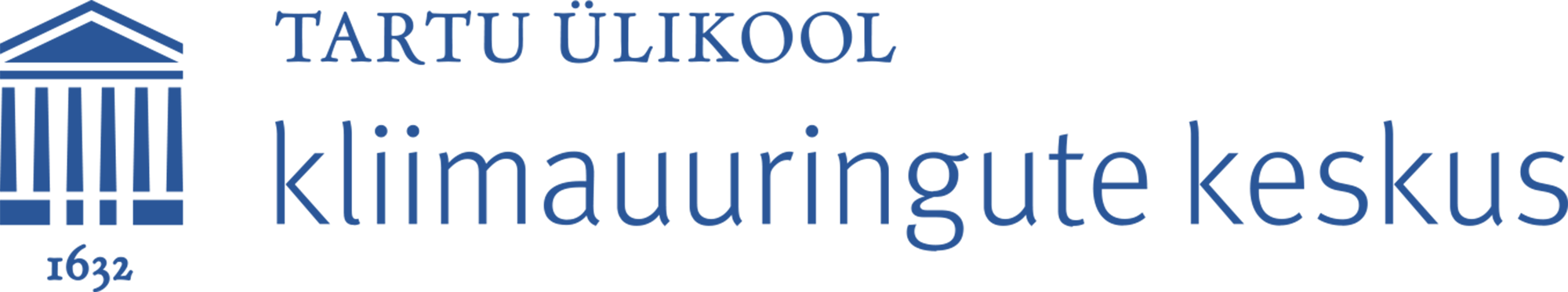 Kliimasoojenemine mõjutab ka äärmusi
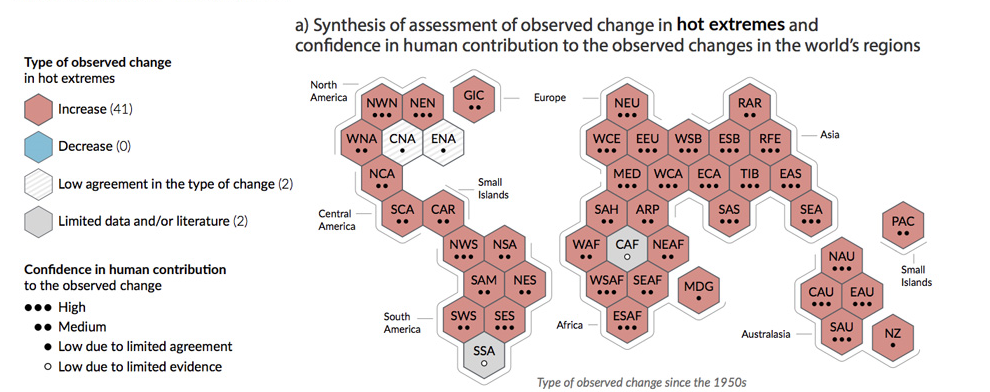 Paljude muutuste ulatus kliimasüsteemis sõltub otseselt globaalse soojenemise tugevusest.


Mida tugevam soojenemine, seda tugevamad ja sagedasemad on kuumalained, paduvihmad ja põuad. 


Atmosfääri veeringe intensiivistumine toob kaasa sajuhulga kasvu sademeterohketes piirkondades ja sajuhulga kahanemise
kuivades piirkondades.
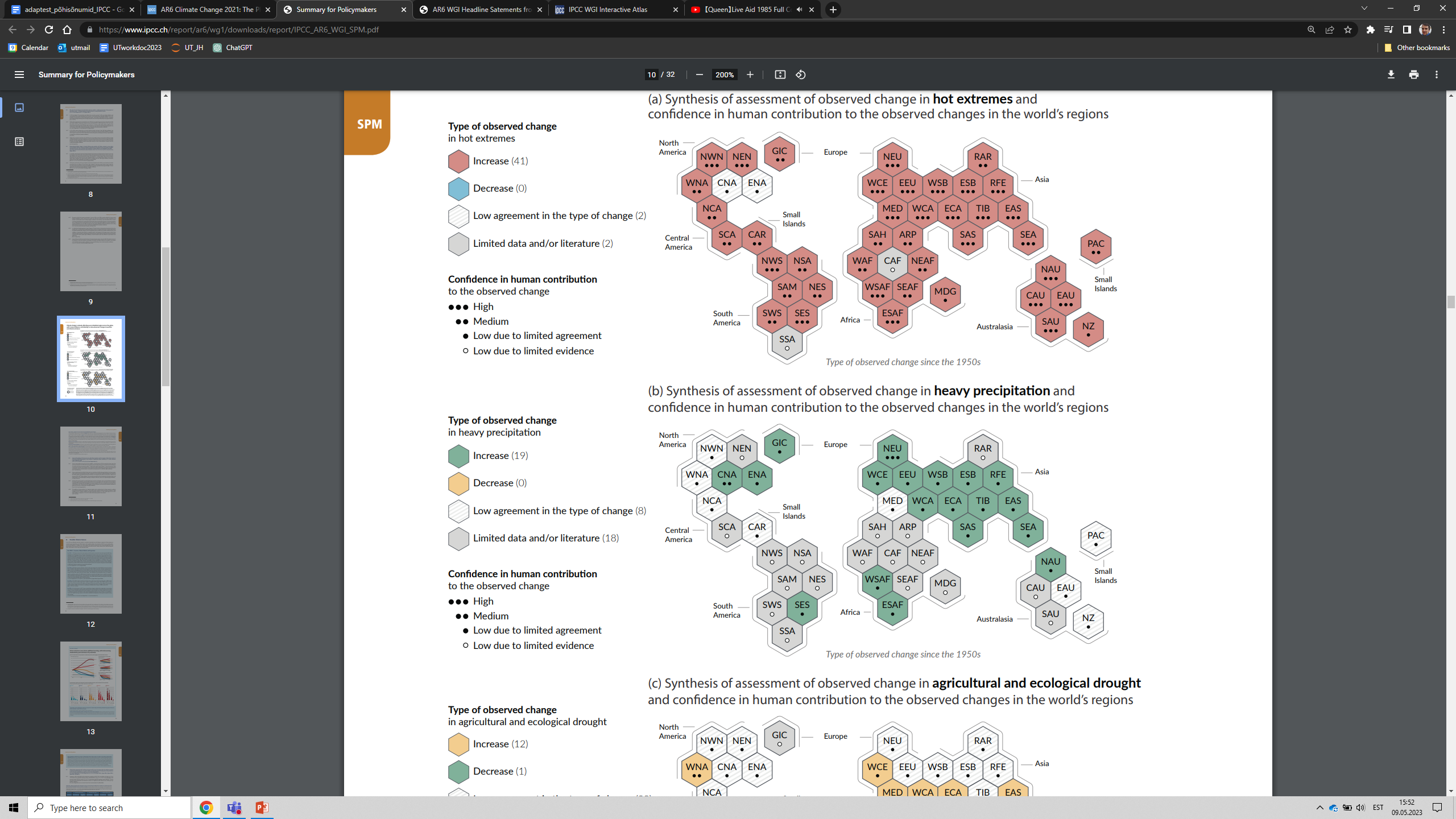 4
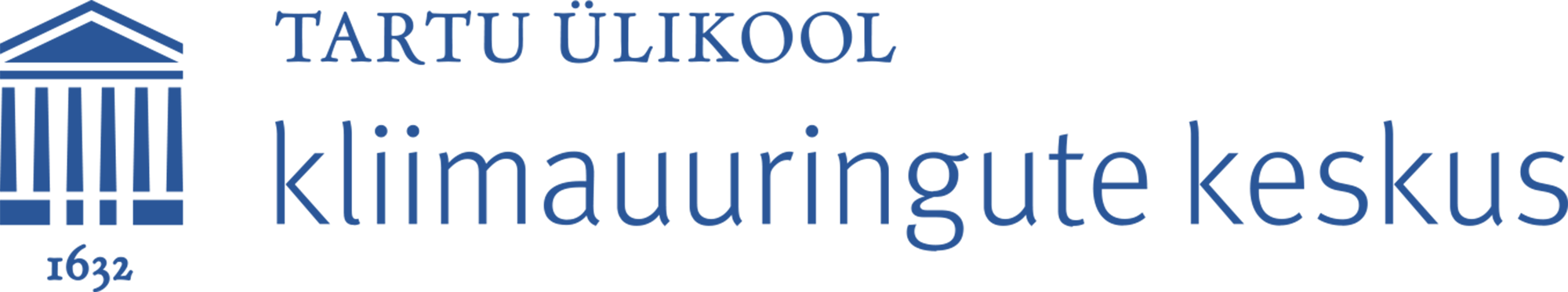 Muutused Põhja-Euroopa mineviku- ja tulevikukliimas
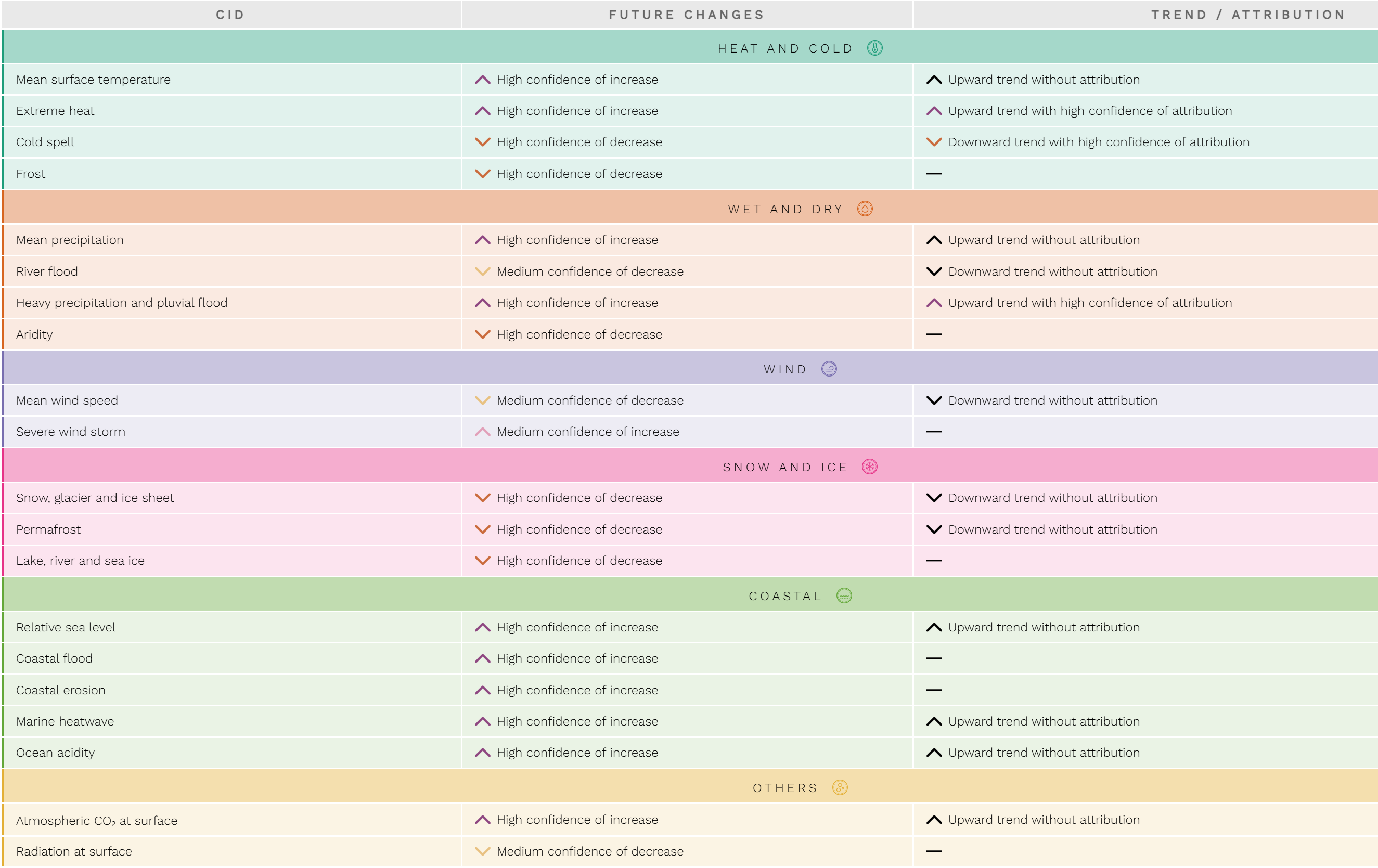 https://interactive-atlas.ipcc.ch/permalink/841A49kj
5
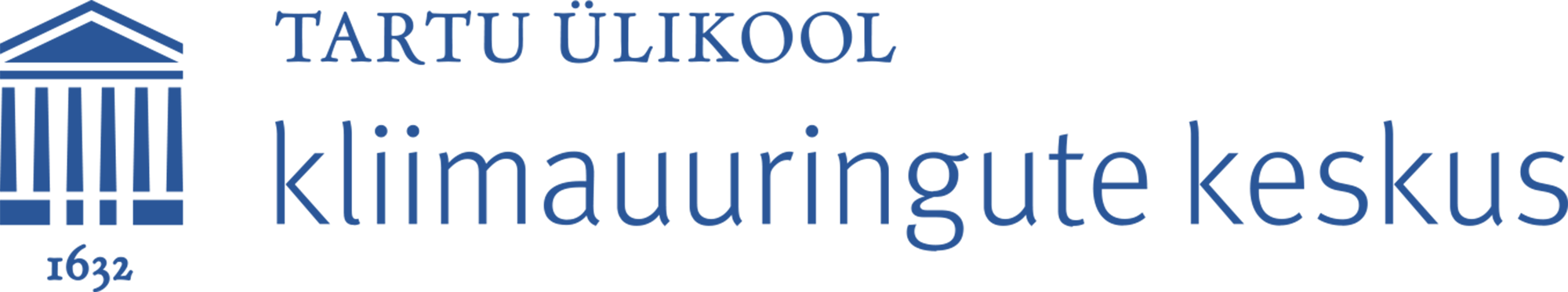 Eesti Tulevikukliima ‘26
Kliimamuutuste ulatus, mida põhjustab globaalne soojenemine, on piirkonniti erinev.
Riskihinnangute ja kliimamuutuste kohanemise plaanide koostamiseks on vajalik regionaalne analüüs.

TÜ kliimauuringute keskus:
analüüsib muutusi kliimaparameetrites ja arvutab kliimaindeksid mineviku jaoks
koostab atmosfääri kliimaprojektsioonid aastani 2100
koostab raporti mineviku, oleviku ja tuleviku kliima kohta kuni aastani 2100 (poliitikakujundajatele 30 lk, pikem raport 100 lk)

Vastame küsimustele, kuidas on muutunud/muutuvad:
äärmuslike ilmastikutingimuste sagedus ja intensiivsus
meteoroloogiliste parameetrite pikaajalised keskmised väärtused
6
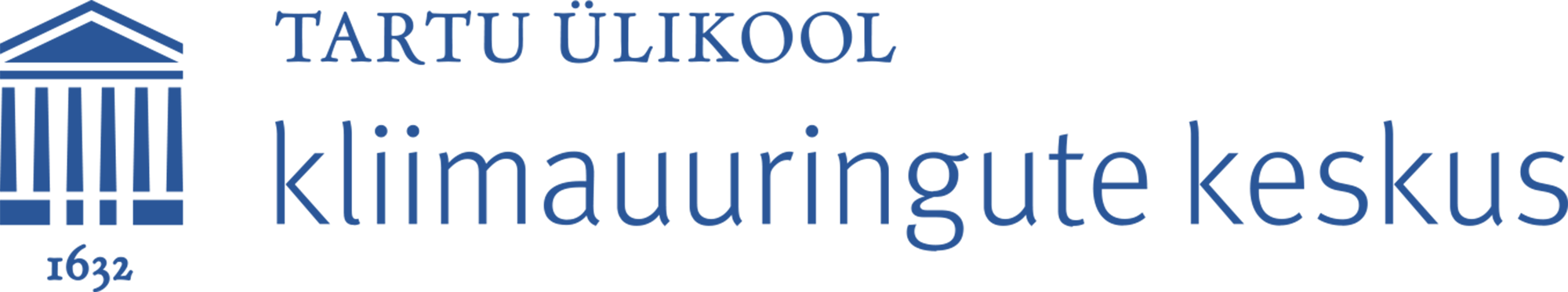 Meteorological variables:
Temperature
Precipitation
Wind
Solar radiation, Clouds, 
Fog & Aerosols
Drought & Evapotranspiration
Area of interest: Estonia;
Northern Europe
Time series: transformed& Bias corrected
Generic climate projections
SSP based:
SSP1-2.6
SSP2-4.5
SSP5-8.5
Eesti Tulevikukliima ’26 diagramm
Time horizons: 2050
2100
Observations
Global Warming Levels:
1.5 K
2 K
4 K
1.5 K warming- implications in Estonia
Reanalysis:ERA5
Extreme summer precipitation, hail, thunder, wind gusts
Climate models:CMIP5, CMIP6
Future Weather: hottest day in Estonia?
Cities and climate change: Heat island effect & precip
Climate Dashboard: Observations and Climate projections
7
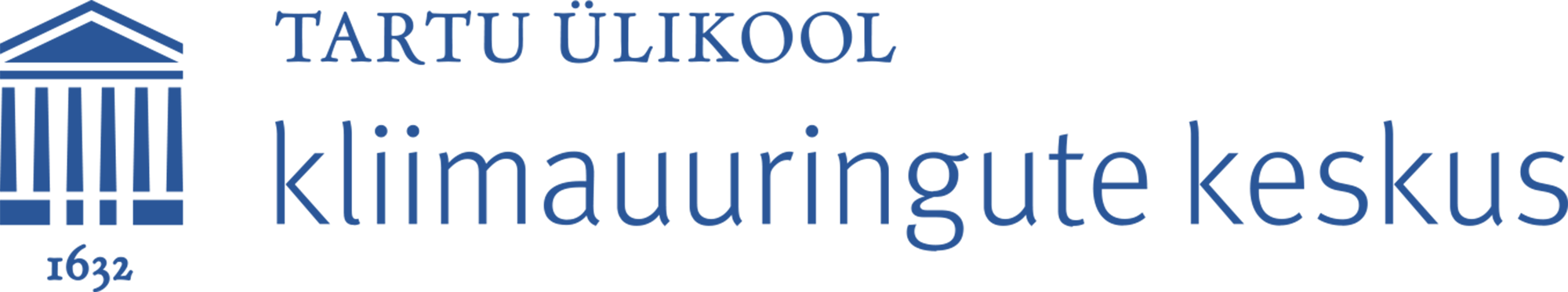 Muutused Eesti kliimas 
viimase normperioodi jooksul 
(1991-2020 vs 1961-1990)
8
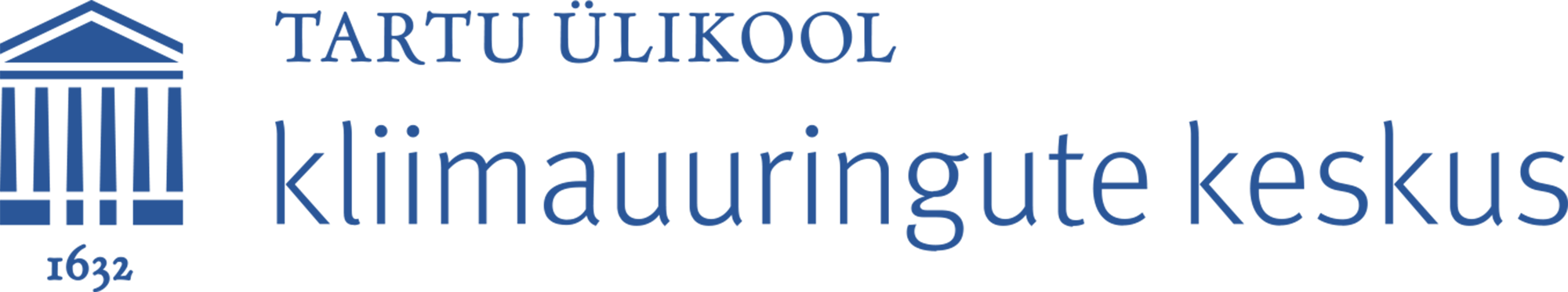 Minevikukliima andmeallikad
Järelanalüüs (ERA5 tunniandmed, 30 x 30 km, 1940–2024)
Võrgustikule interpoleeritud andmed vaatlusjaamadest (E-OBS tunniandmed, 0.1 x 0.1 kraadi, 1950–2024)
Mõõdetud parameetrid vaatlusjaamadest (ECA&D)
Kiirgus ja pilvisus satelliidiandmetest
IPCC WGI Interactive Atlas
E-OBS
ERA5
ECA&D
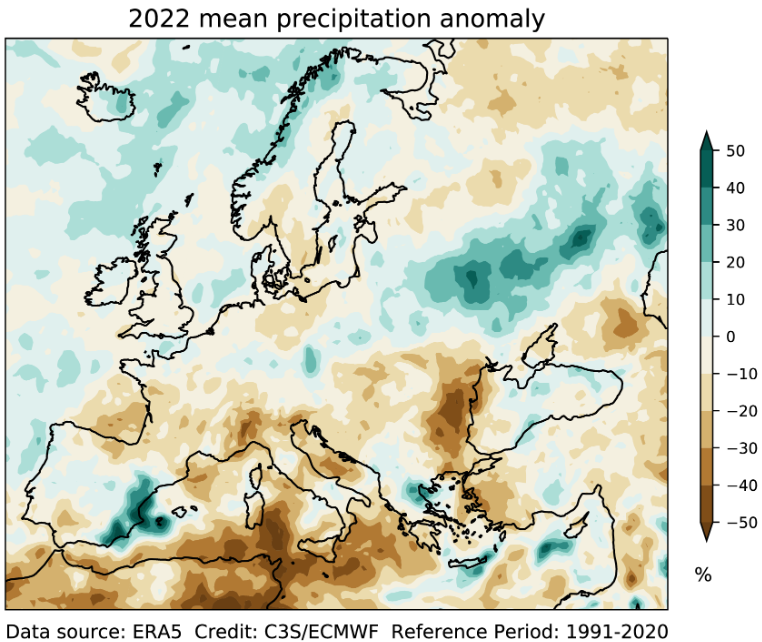 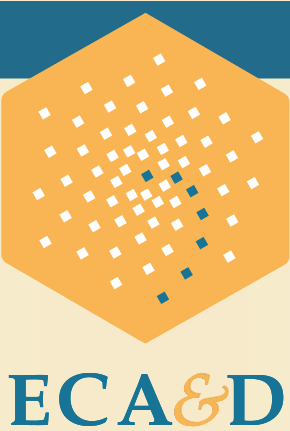 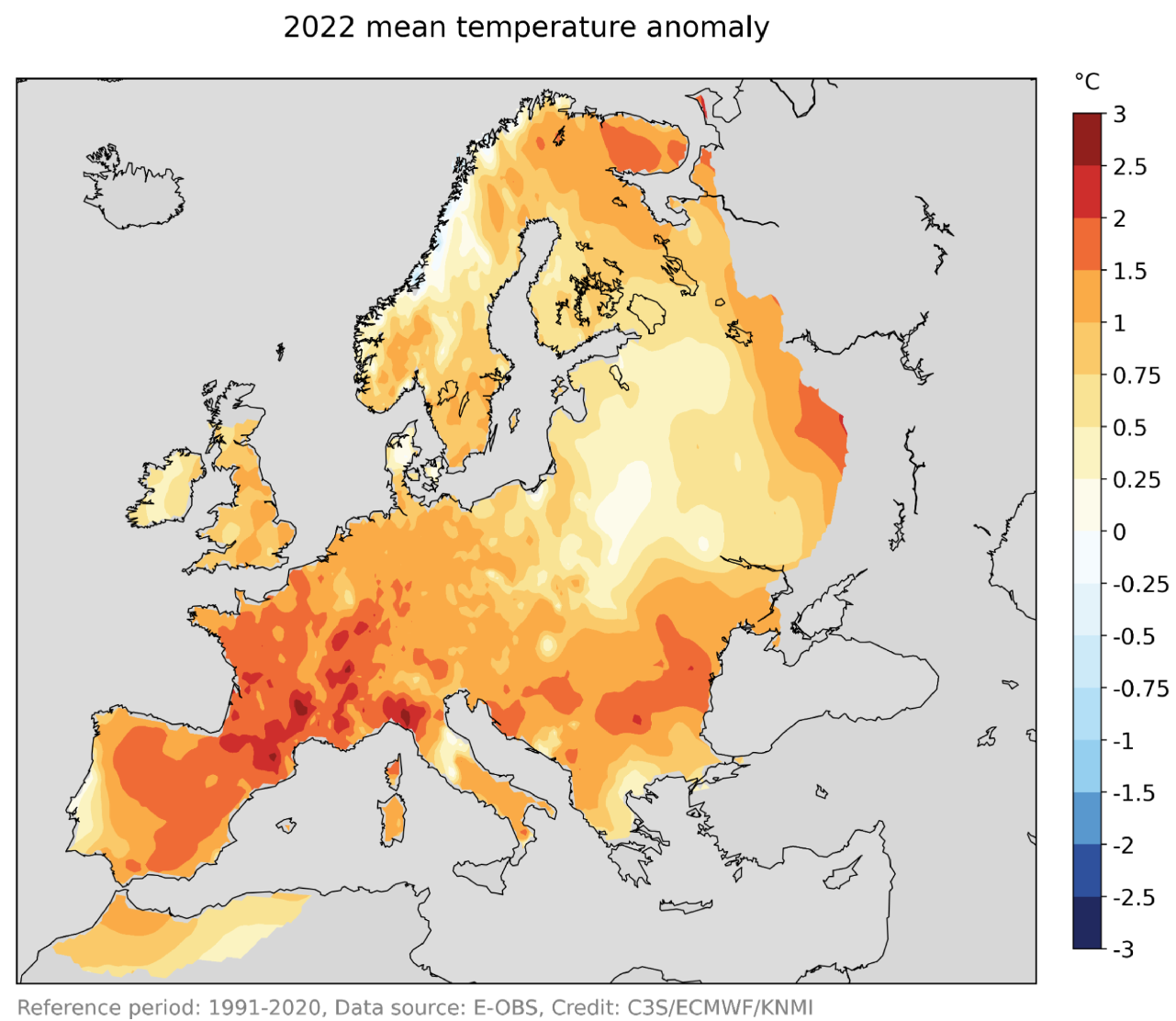 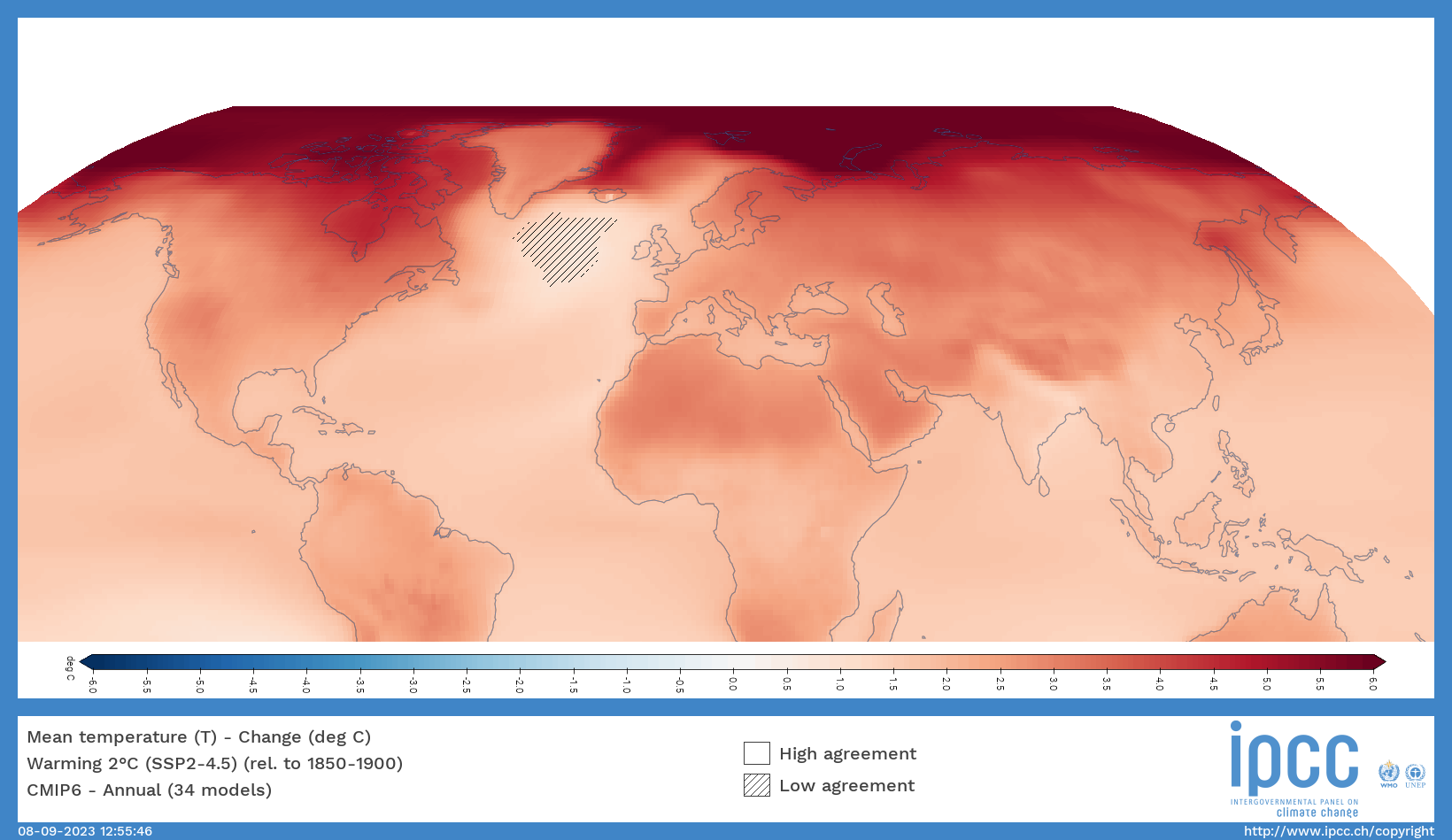 9
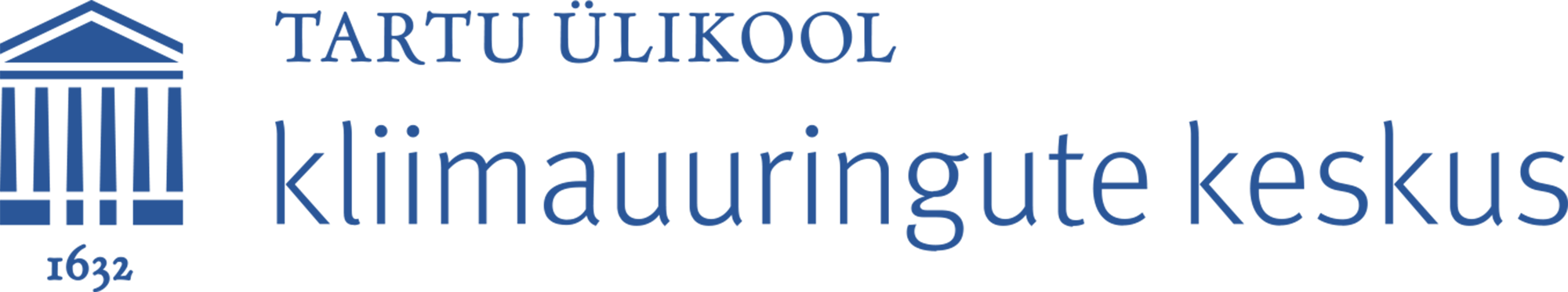 Tugevaim soojenemine on Eestis talvel
Eesti temperatuurimuutused on võrreldavad muutustega Põhja- ja Ida-Euroopas (Joonis 1)
Statistiliselt olulised muutused on toimunud kõikjal Eestis, nt:
päevakeskmine temperatuur (Joonis 2a): +2.1 °C ​
päevade arv, mil Tmax < 0 °C (Joonis 2b): –12 päeva
pikim periood, mil Tmax < 0 °C: –16 päeva
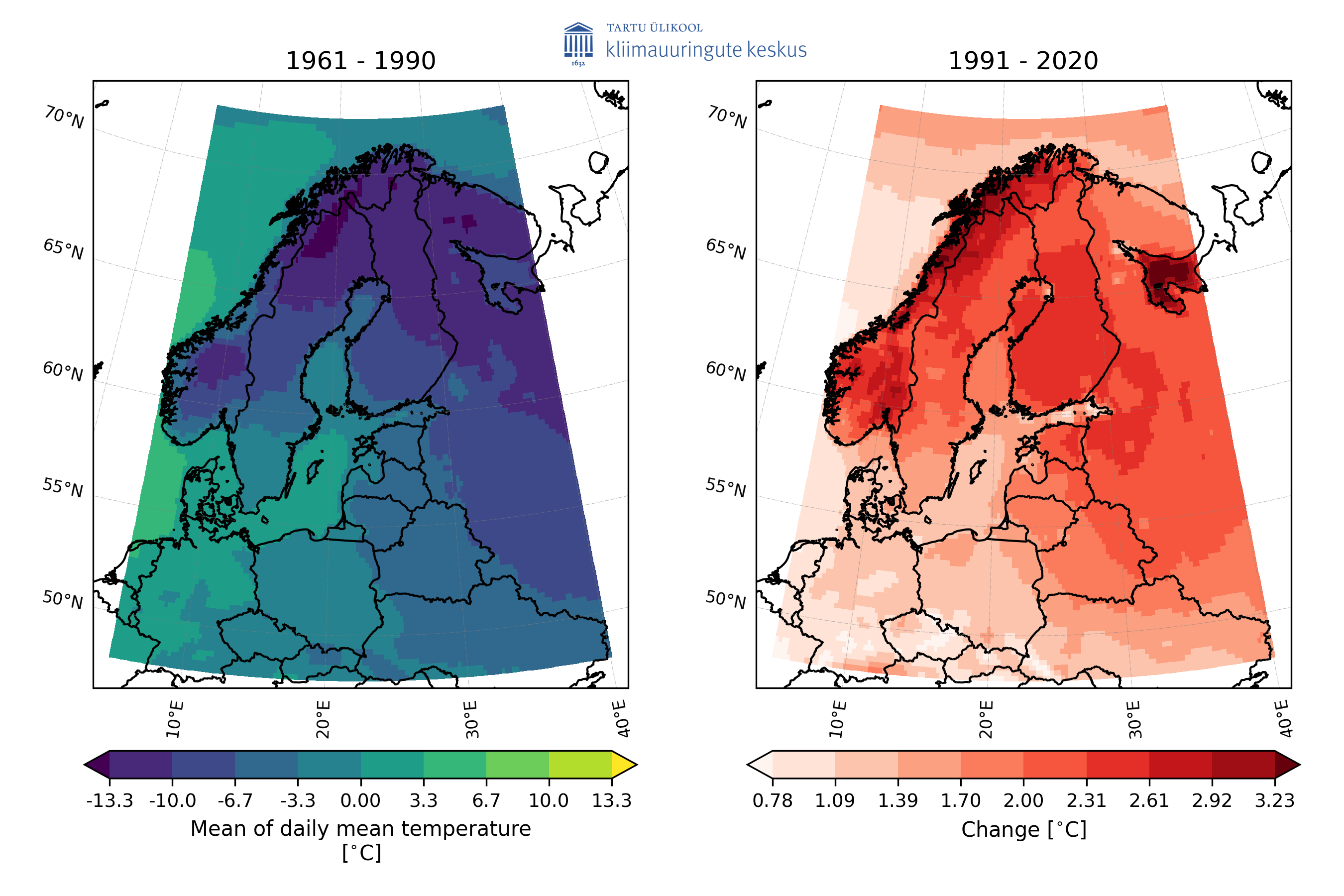 a)
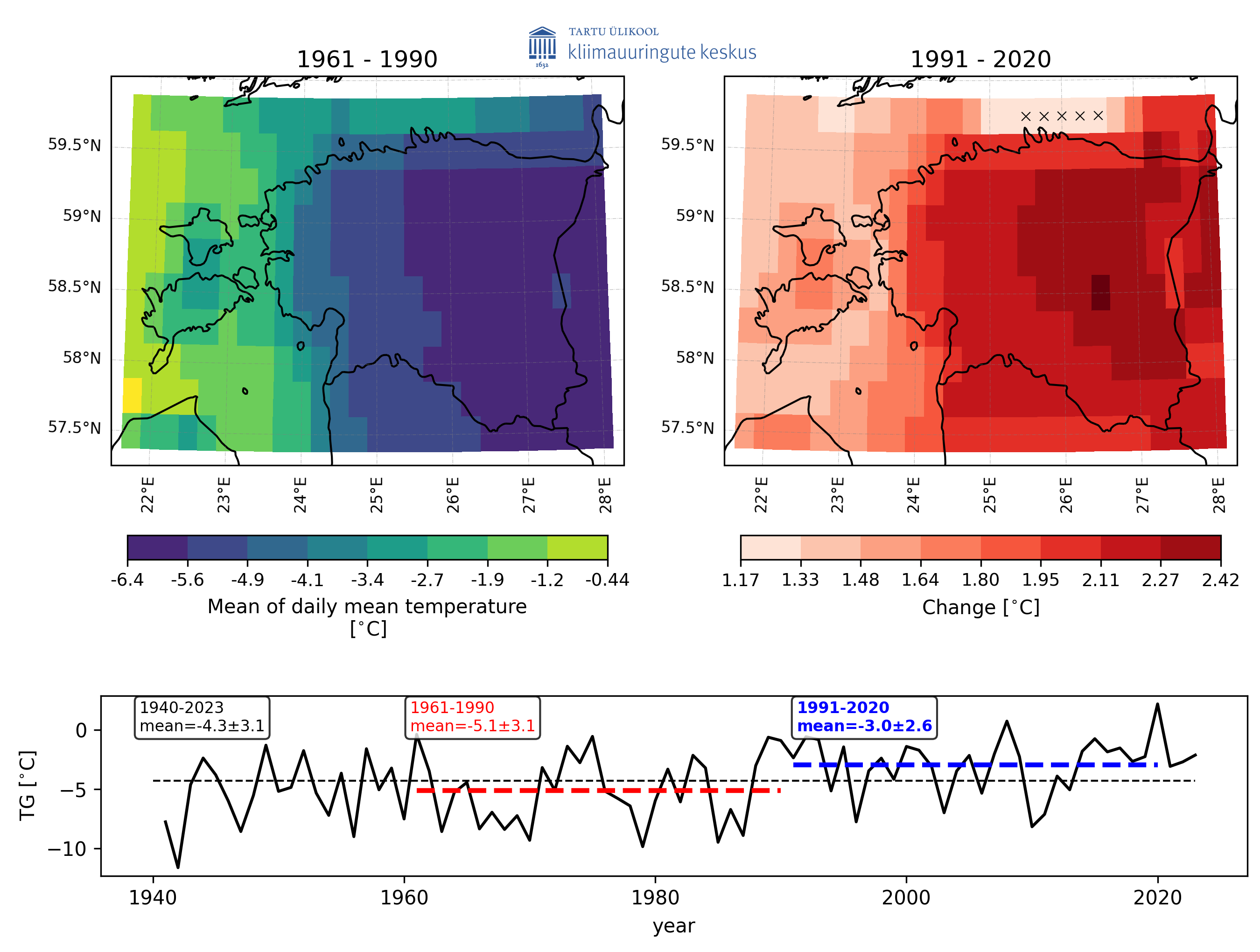 b)
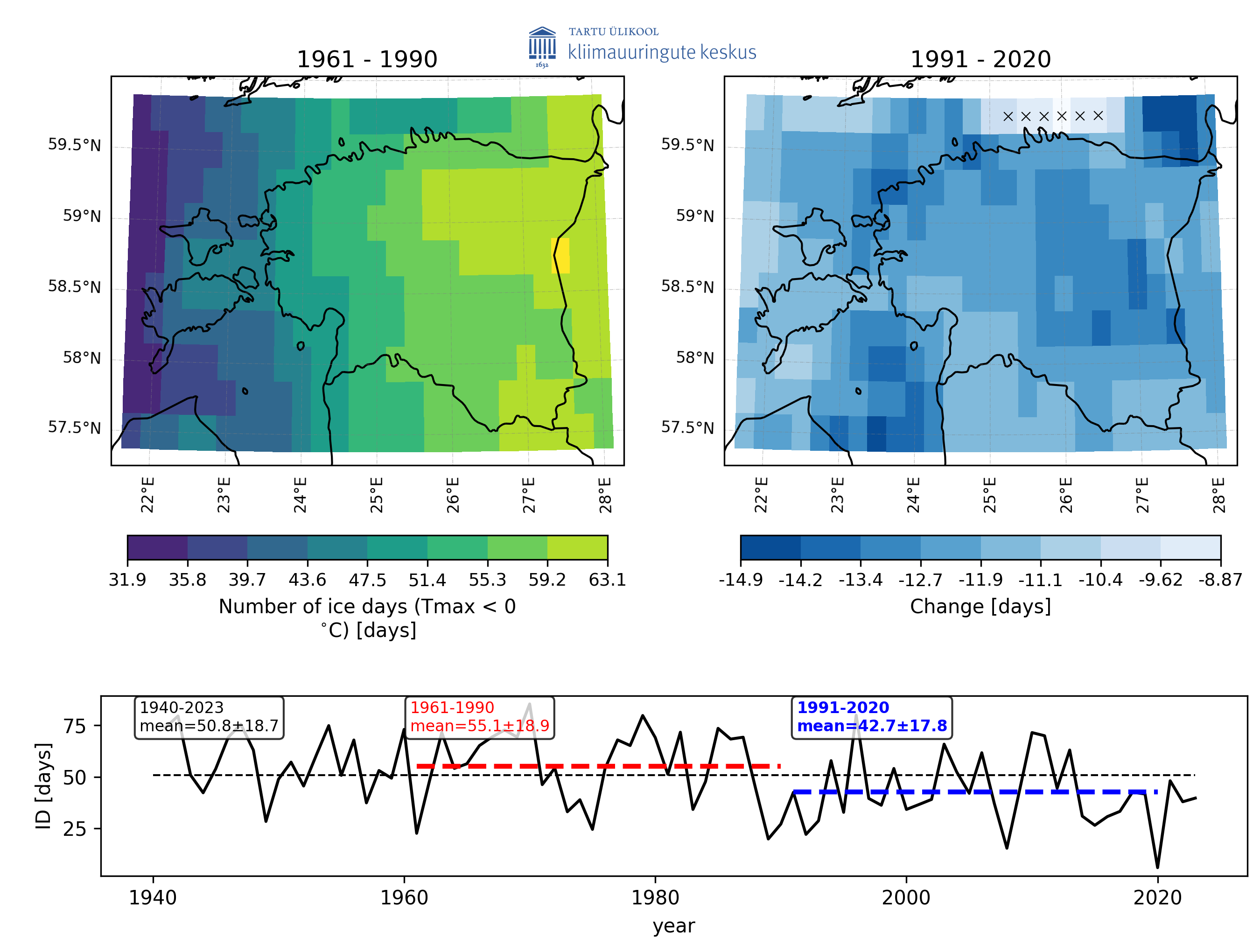 Joonis 2.
10
Joonis 1.
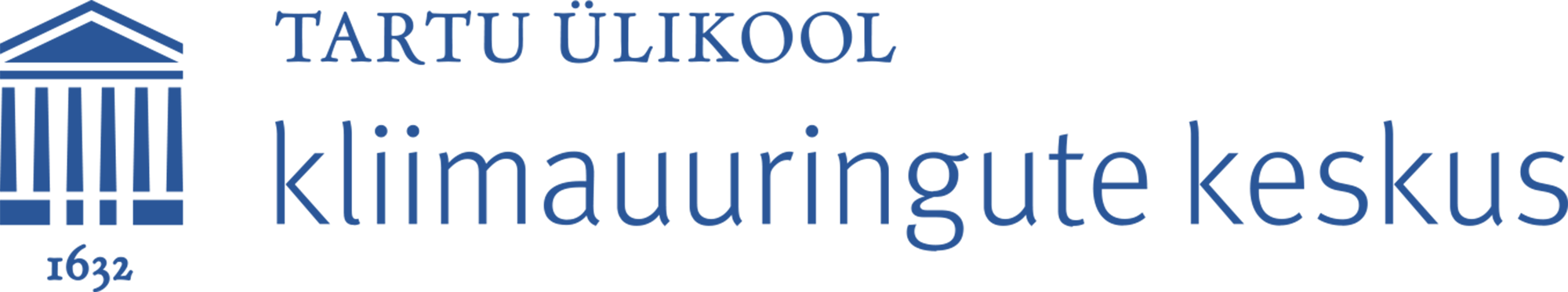 Mõju kütmisega seotud energiavajadusele
Aastane energiavajadus kütmiseks (T < 15.5 °C) on juba vähenenud 10%
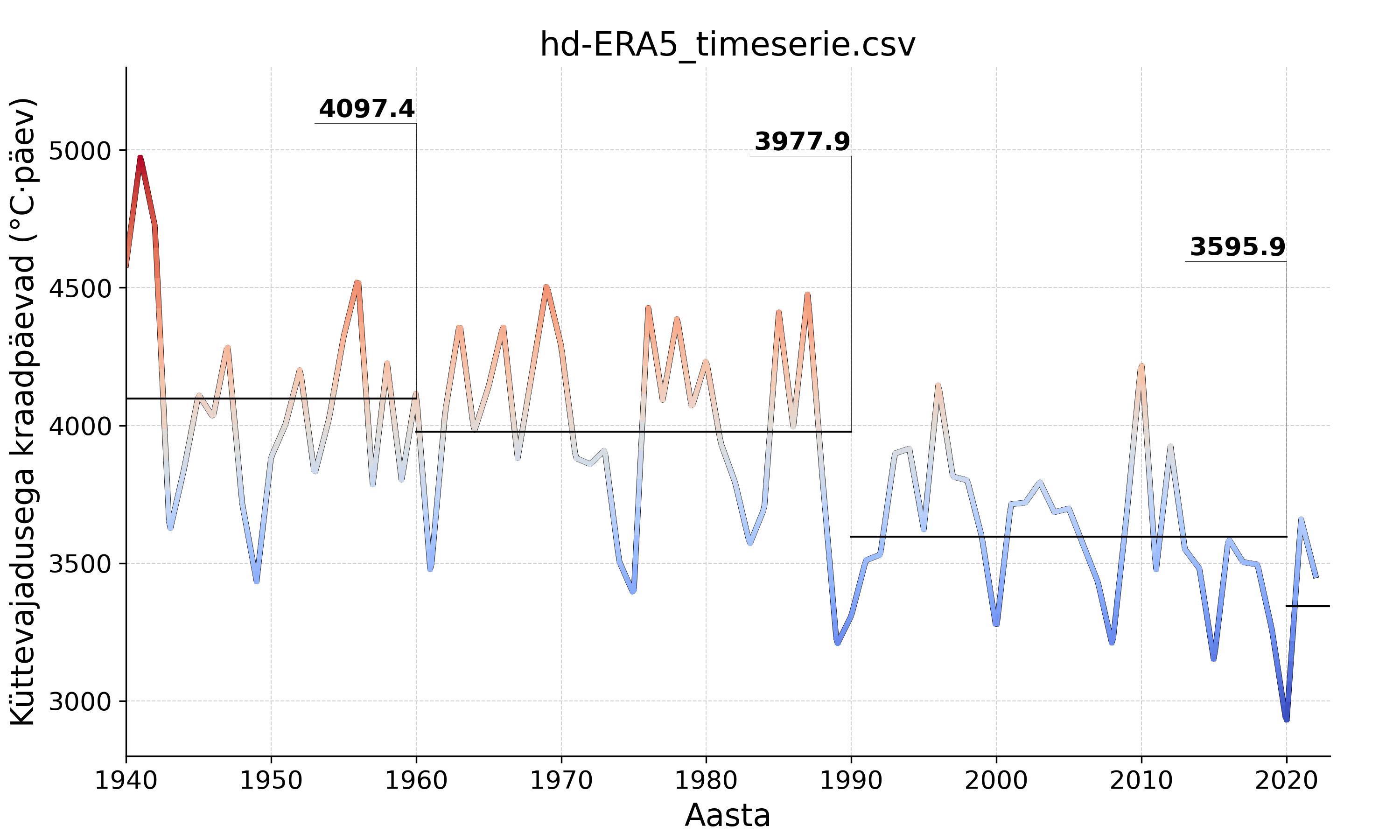 11
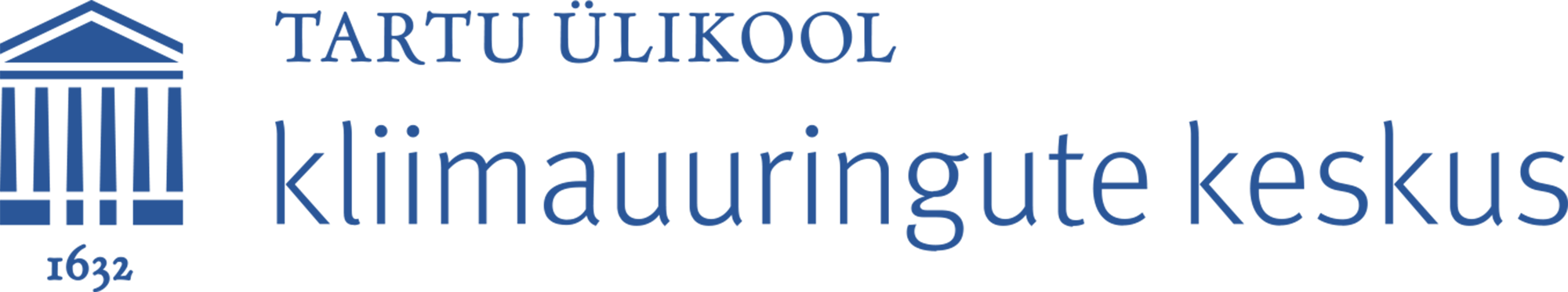 Talvel on rannikul varasemast  tuulisem ja maismaal sajusem
Muutus keskmises sajuhulgas 
(sajupäevadel >1 mm)
Muutus tuulisuses
Muutus alla sadava lume hulgas
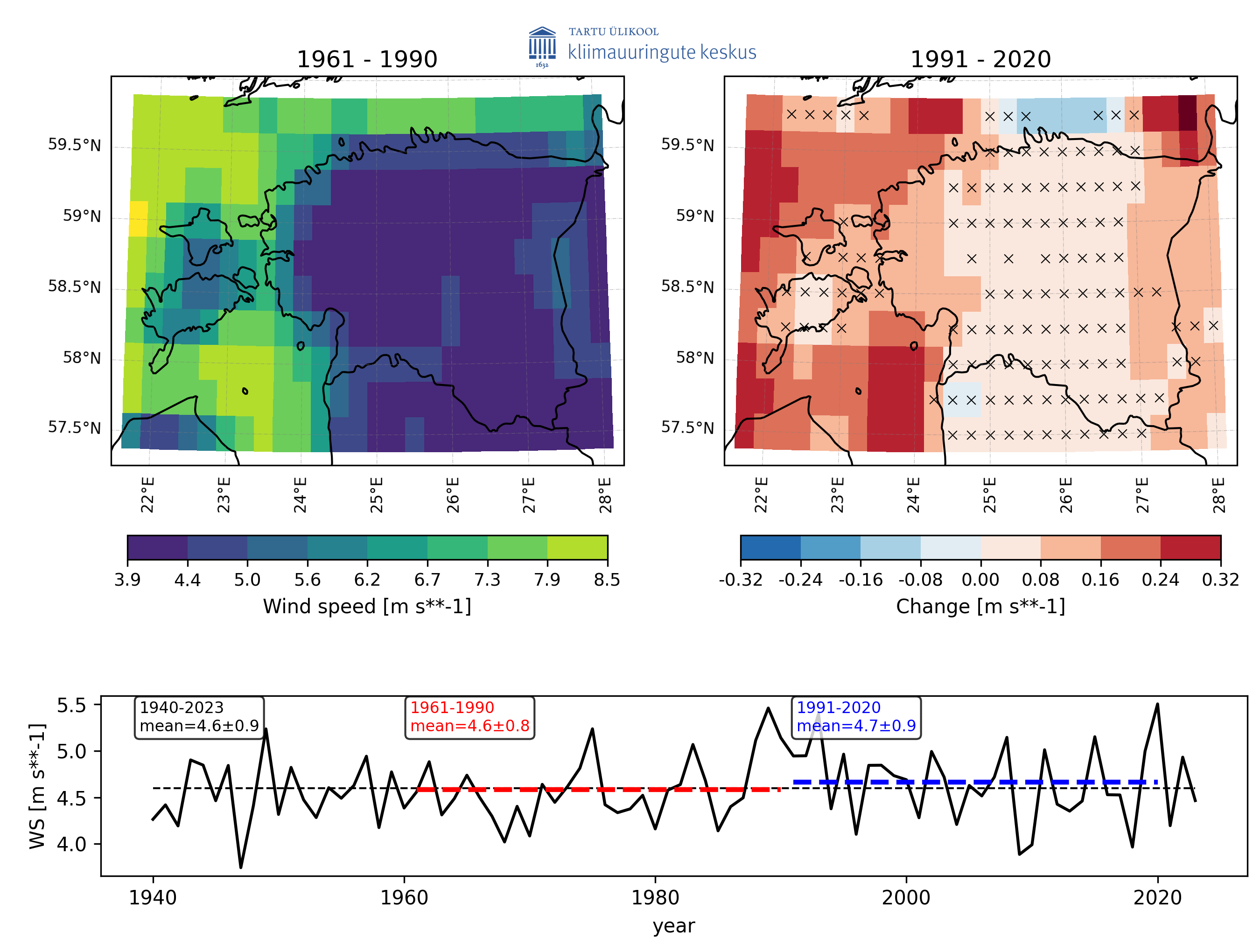 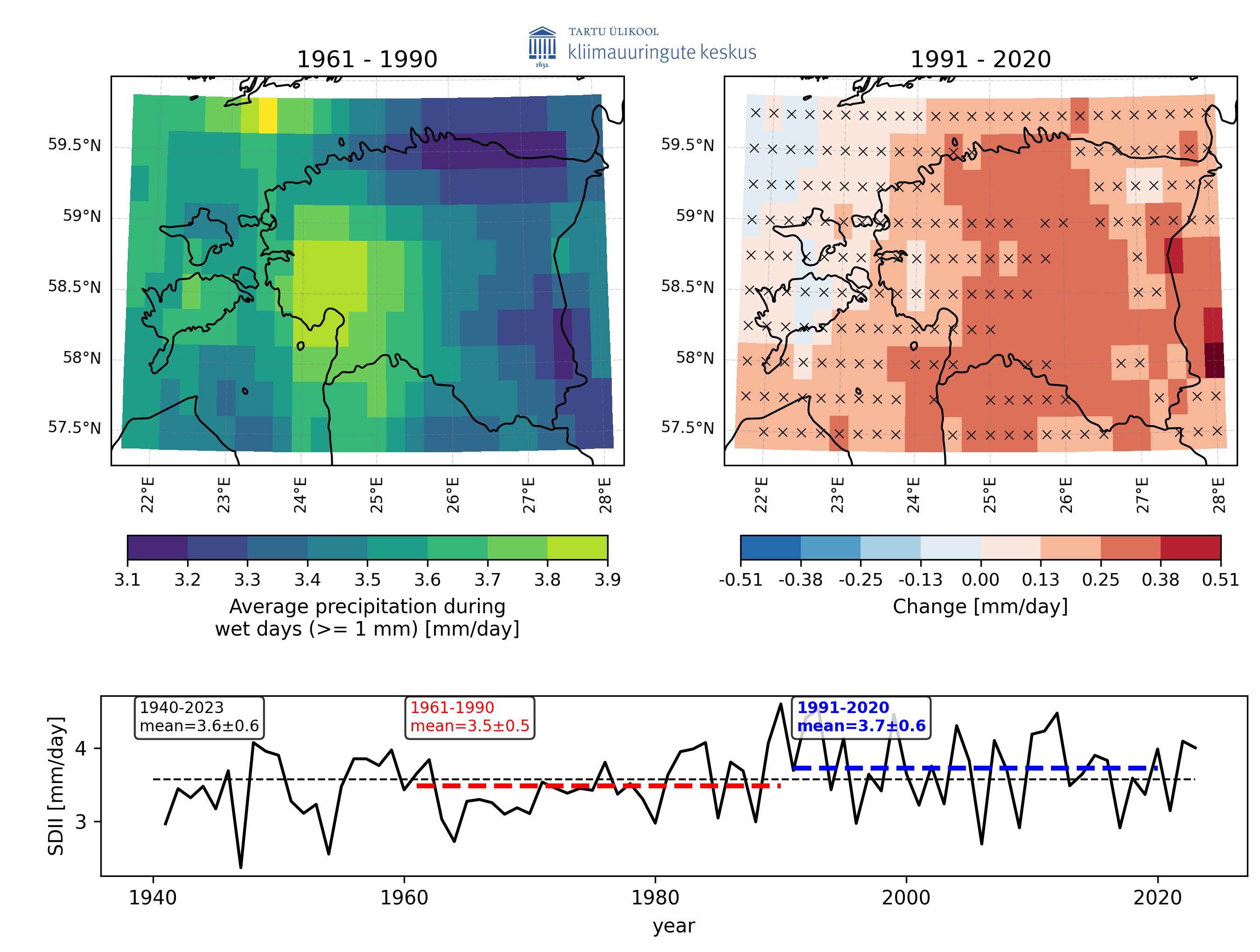 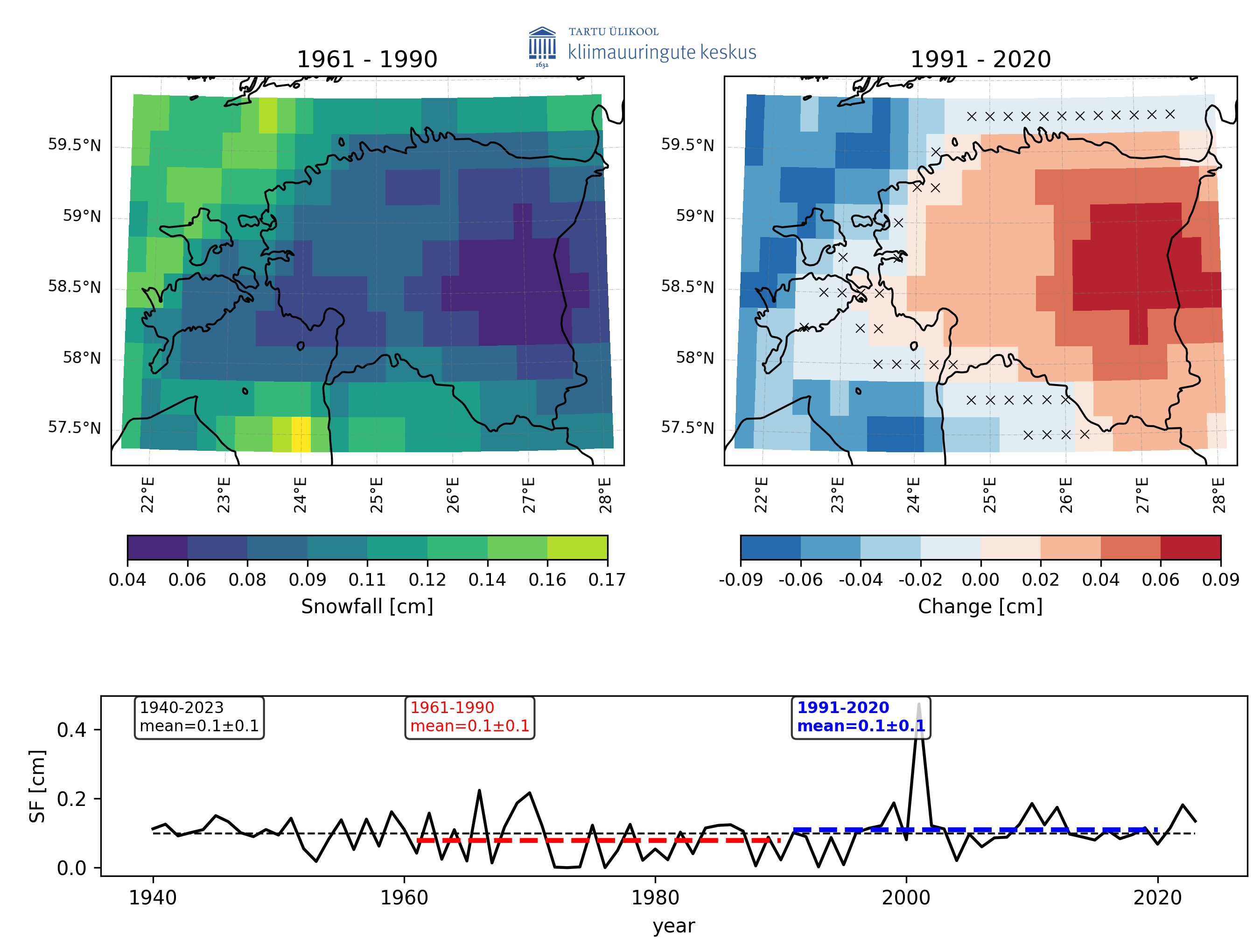 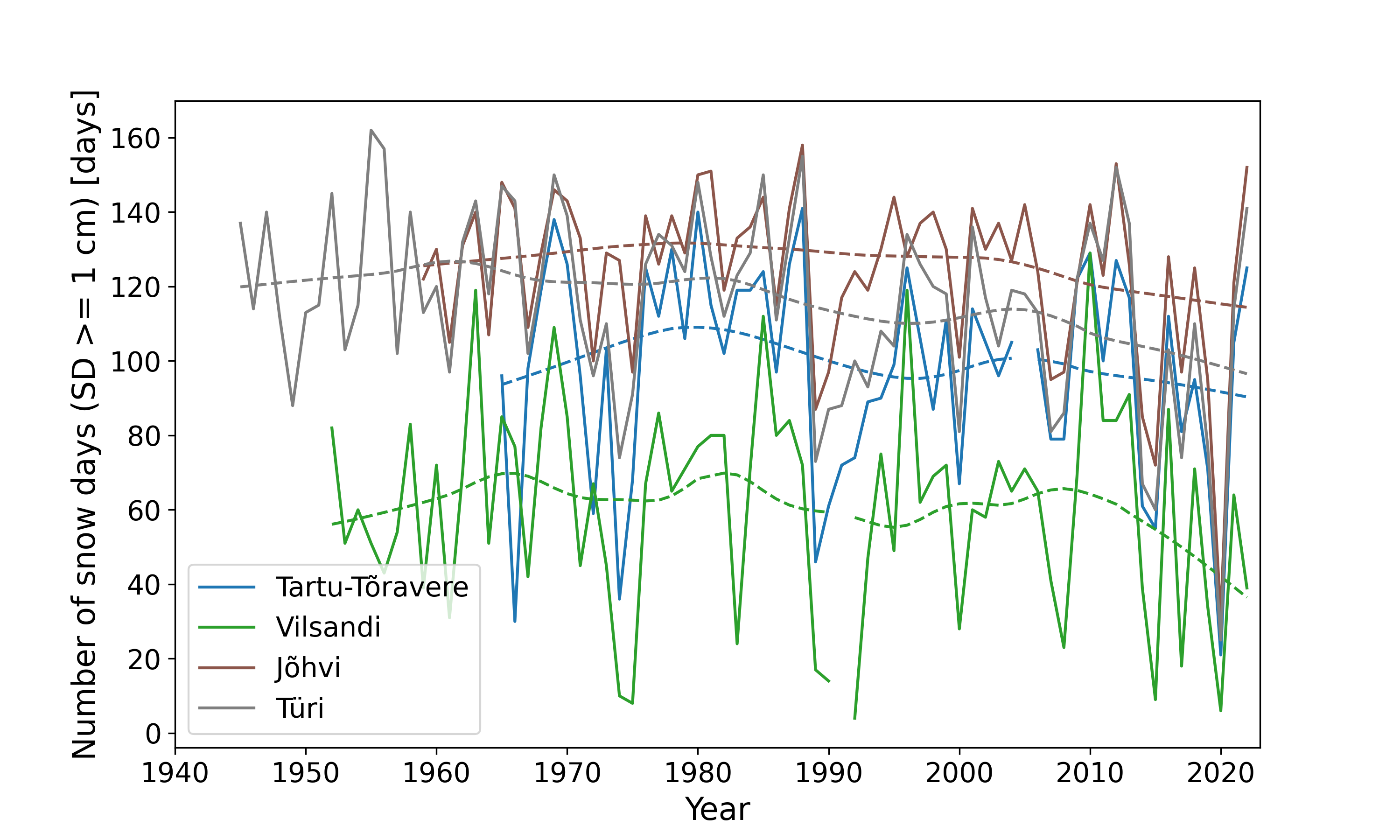 Maismaa kohal sajab rohkem lund, kuid lumikate püsib lühemat aega
12
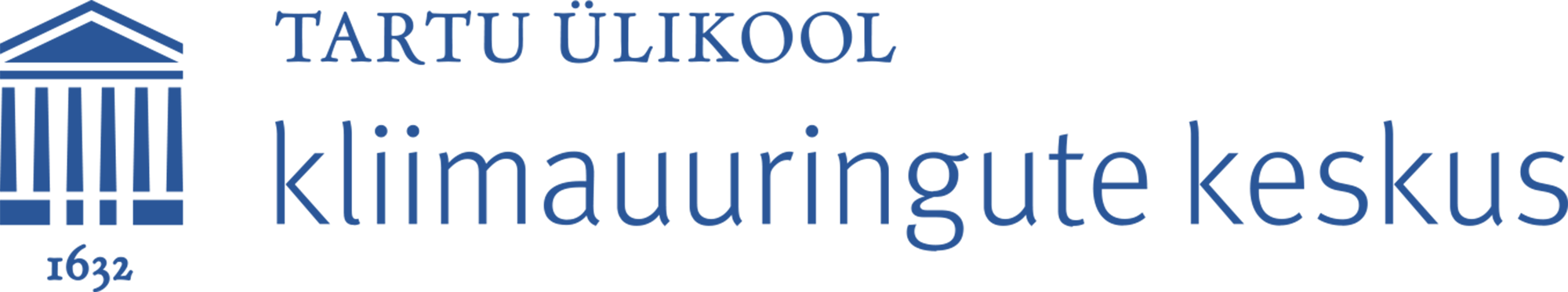 Suvel on sagenenud kuumalained, 
Lääne-Eestis ja saartel ka ekstreemsed sademed
Statistiliselt olulised muutused pea kõikide temperatuurikarakteristikute jaoks, nt:
päevakeskmine temperatuur: +0.8 °C 
keskmine päeva maksimumtemperatuur: +1.5 °C 
suvepäevade arv (Tmax > 25 °C): +6 päeva
pikim suvepäevadega periood: + 2 päeva
Padussadude osakaal sajuhulgas  (>99. protsentiil)
Päeva maksimaalne temperatuur
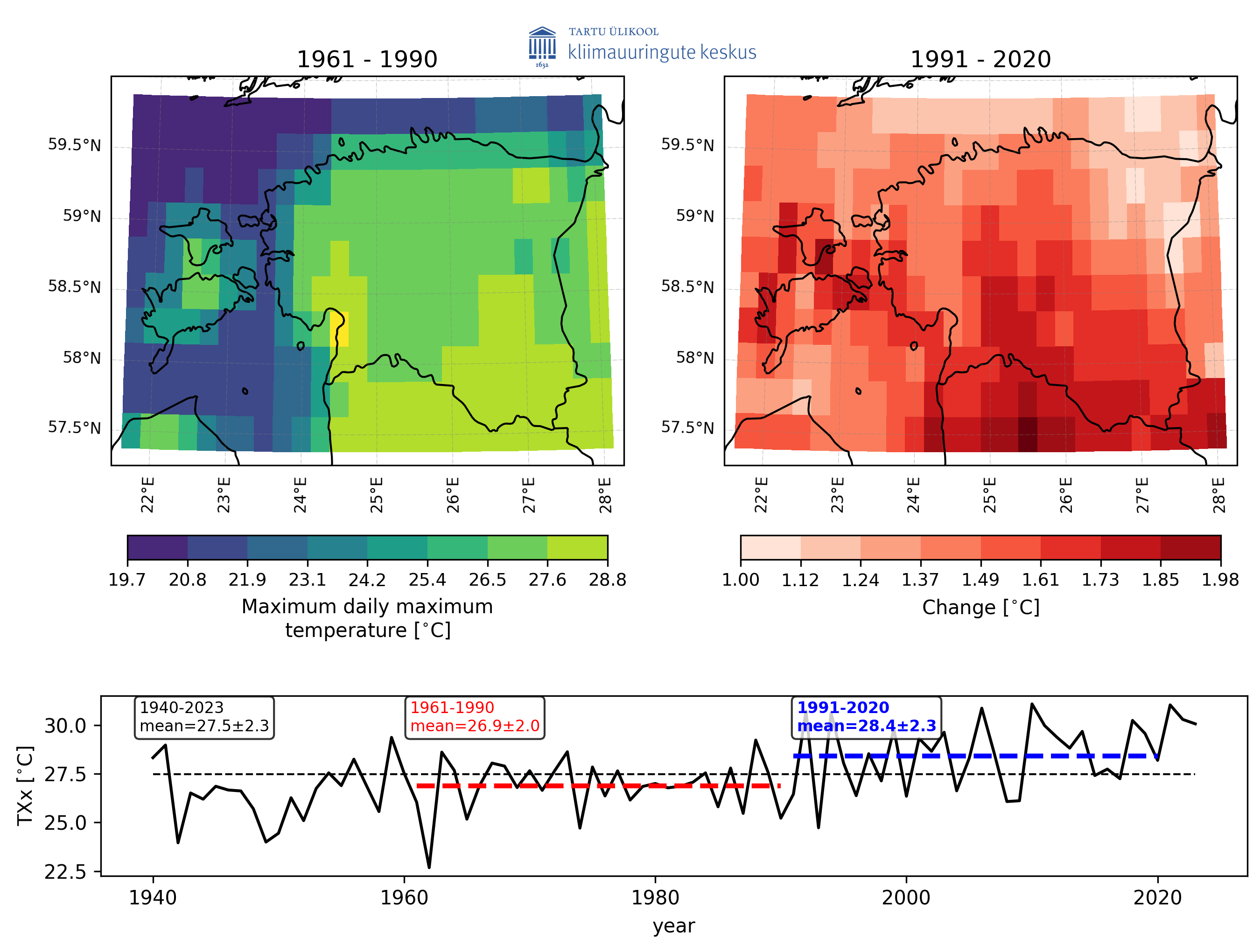 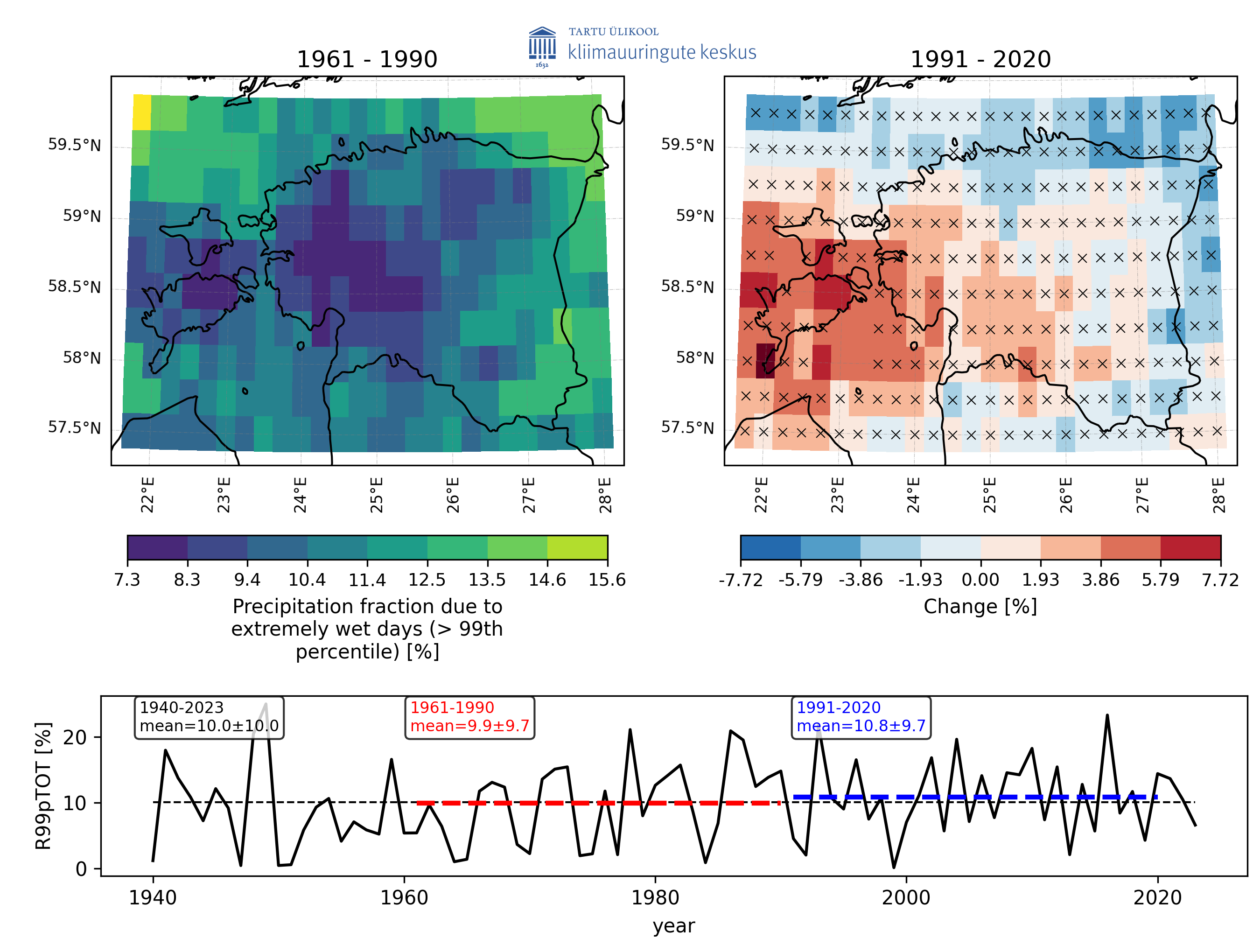 13
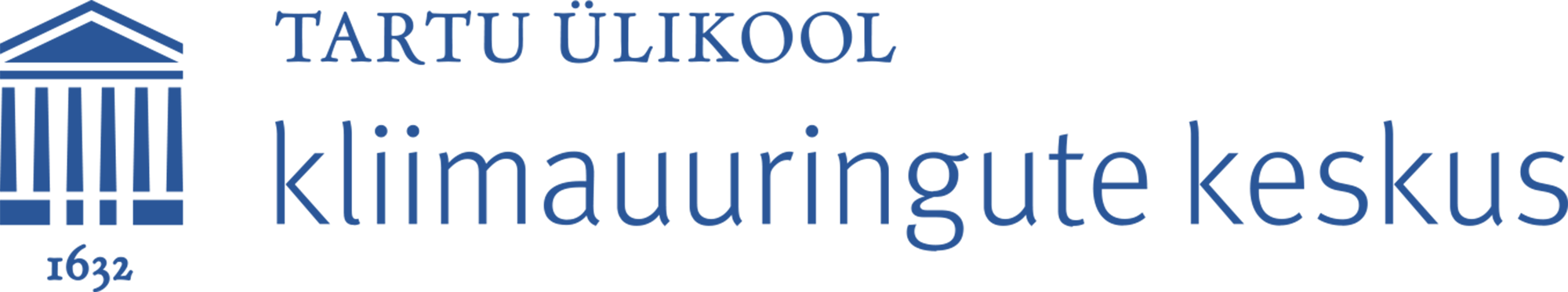 Mõju jahutamisega seotud energiavajadusele
Aastane energiavajadus jahutamiseks (T > 22 °C) on kasvanud 78%
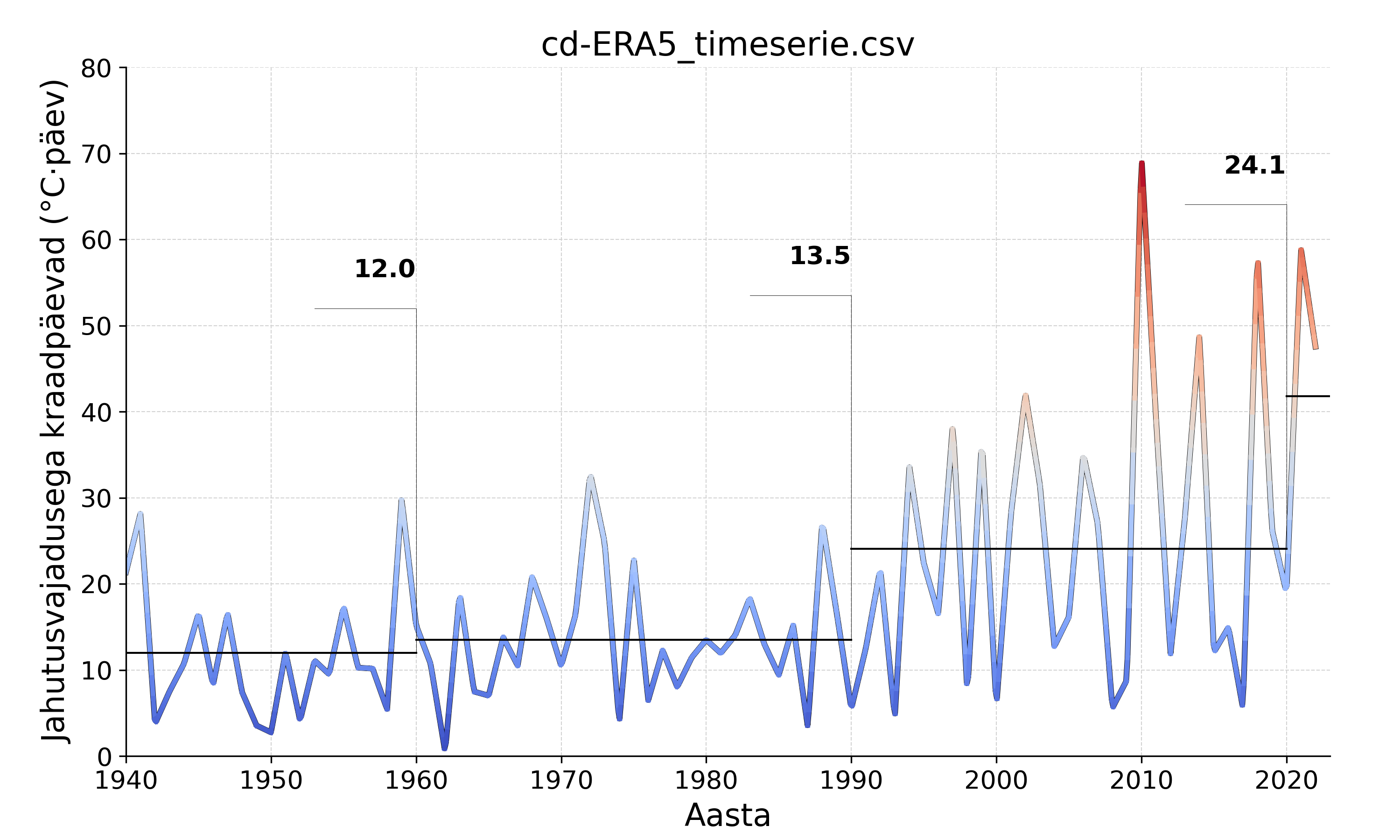 14
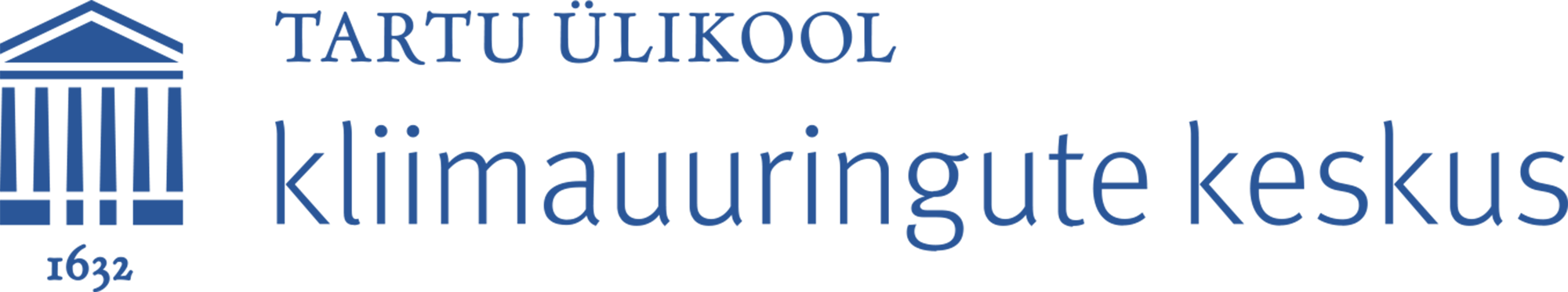 Pilvisuse kahanemine põhjustab lühilainelise kiirguse kasvu
Pilvisus >= 6 palli (Tõravere vaatlusandmed), suvi
Lühilaineline kiirgus (E-OBS, vaatlus- ja satelliidiandmed), aastakeskmine ja erinevus
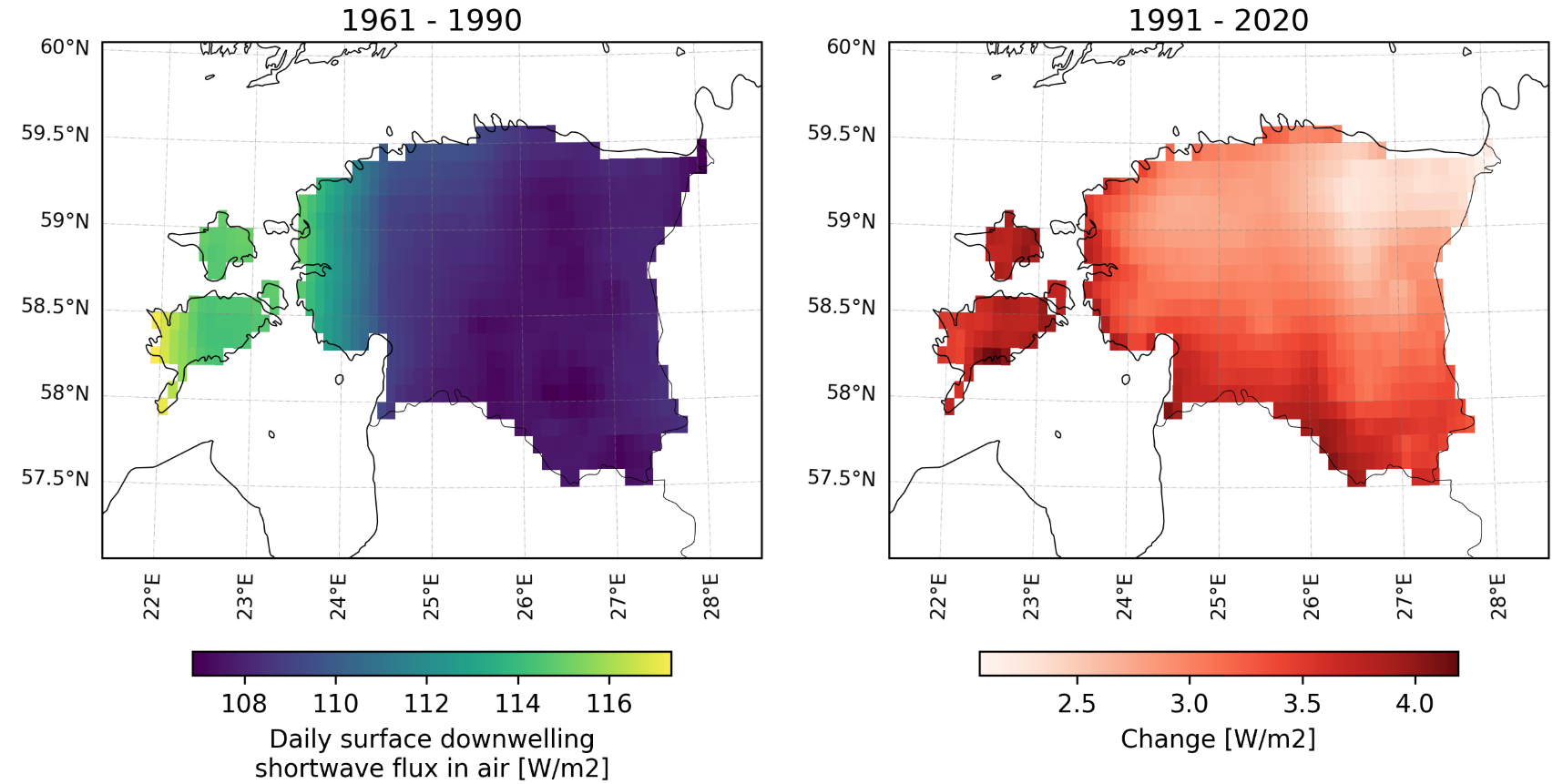 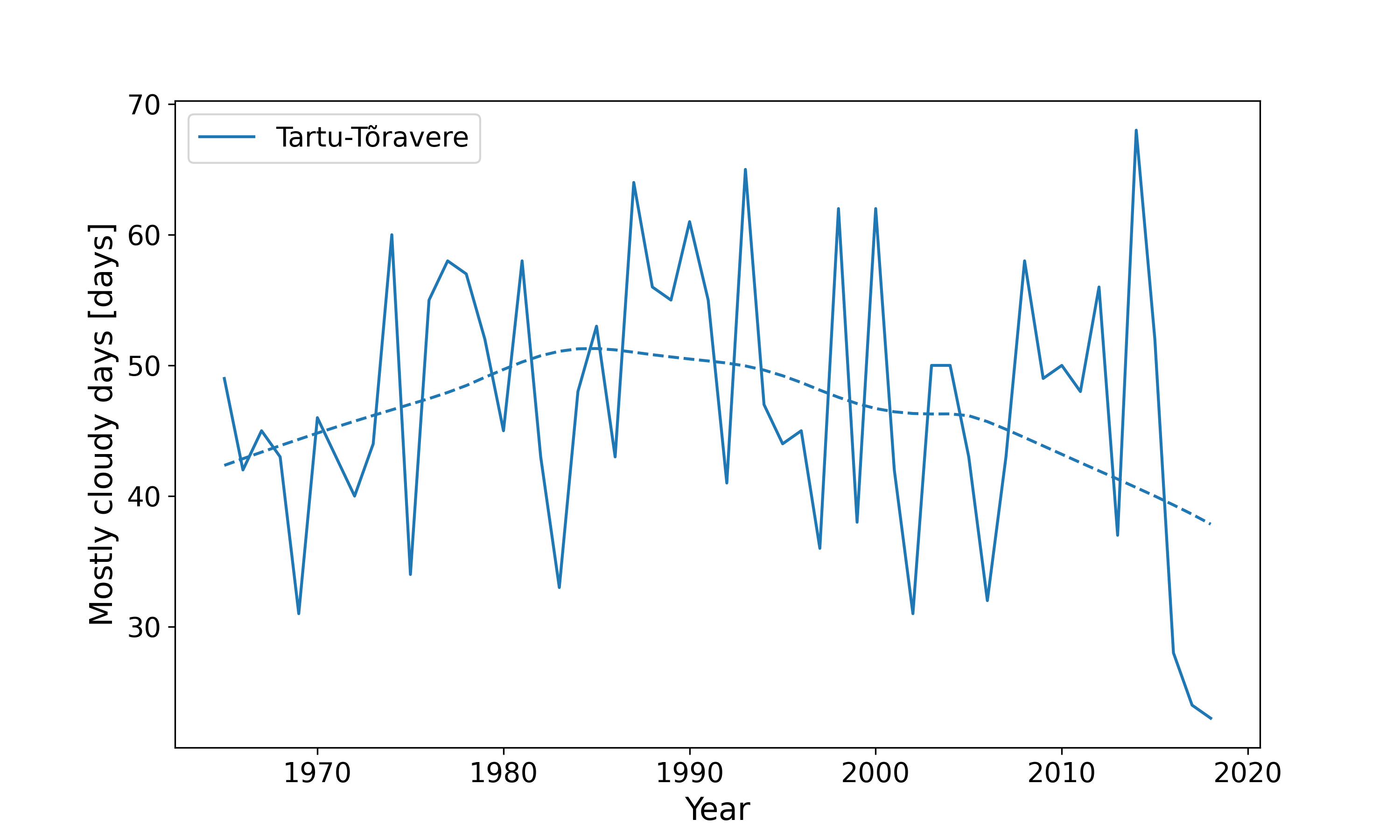 15
KLIIMANUTIKAS EESTI
Kokkuvõtteks
Muutused temperatuuris ja sellega seotud karakteristikutes on selged ja ühesuunalised, näidates üldist soojenemist
Sademetega seotud näitajad on regionaalselt muutlikumad
Tuulte minevik ei näita tormisuse kasvu
Äärmusväärtused vajavad oluliselt paremaid andmestikke, mida kohati pole või on puuduliku kvaliteedikontrolliga
16
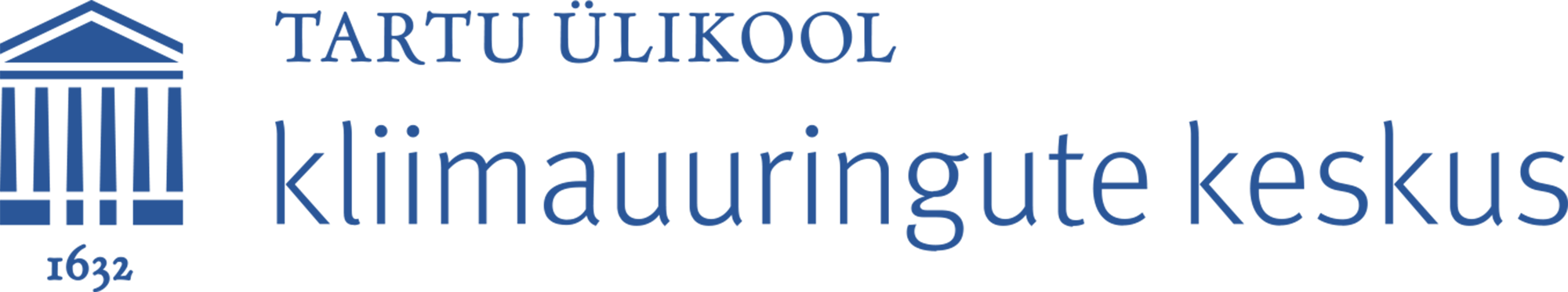 Tänan tähelepanu eest!

hannes.keernik@ut.ee
piia.post@ut.ee
17